Психолого-педагогическое сопровождение  детей с ОВЗ
Педагог-психолог МБОУ г.Иркутска СОШ №80
Ивкина Анастасия Владимировна
19.02.2021 года
Мир особого ребёнка — он закрыт от глаз чужих. 
Мир особого ребёнка — допускает лишь своих.
Мир особого ребёнка интересен и пуглив. 
Мир особого ребёнка безобразен и красив. 
Неуклюж, порою странен, добродушен и открыт. 
Мир особого ребёнка иногда он нас страшит. 
Почему он агрессивен? Почему не говорит? 
Мир особого ребёнка — он закрыт от глаз чужих. 
Мир особого ребёнка — допускает лишь своих!
C каждым годом в общеобразовательную школу  приходит все больше детей, которые имеют отклонения от условной возрастной  нормы; это не только часто болеющие дети, но и дети с повышенной возбудимостью, нарушениями концентрации и удержания внимания, плохой памятью, повышенной утомляемостью, а также с гораздо более серьезными проблемами (ЗПР, аутизм, эпилепсия, ДЦП). Они нуждаются в специализированной помощи, индивидуальной программе, особом режиме.
Федеральные государственные образовательные  стандарты для детей с ОВЗ [1] рассматриваются, как неотъемлемая часть федеральных государственных стандартов общего образования. Такой подход согласуется с Декларацией ООН о правах ребенка и Конституцией
РФ, гарантирующей всем детям право на обязательное  и бесплатное среднее образование. Специальный образовательный стандарт должен стать базовым
инструментом реализации конституционных прав на 
 образование граждан с ОВЗ.
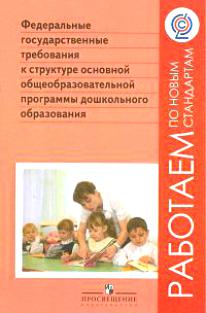 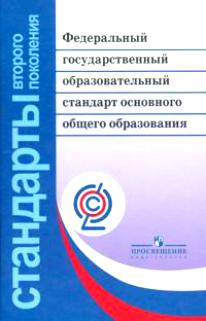 Дети с ОВЗ - это дети с ограниченными                    возможностями здоровья. Дети, состояние здоровья которых препятствует освоению образовательных программ вне  специальных условий обучения и воспитания, то есть это дети-инвалиды  либо другие дети в возрасте до 18 лет, не признанные в установленном порядке детьми-инвалидами, но имеющие временные или постоянные отклонения в физическом и (или) психическом развитии и нуждающиеся в создании специальных условий обучения и воспитания.
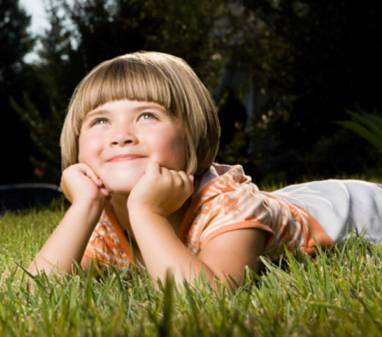 Федеральный закон от 29.12.2012 № 273-ФЗ «Об образовании в Российской Федерации» 

дает определение создания специальных условий для лиц с ОВЗ, которые включают использование специальных образовательных программ, пособий и дидактических материалов (п.3 ст.79).
Федеральный закон определяет обучающихся с ограниченными возможностями здоровья как физических лиц, имеющих недостатки в физическом и (или) психологическом развитии, подтверждённые заключением психолого-медико-педагогической комиссии и препятствующие получению образования без создания специальных условий.
Группы детей с ОВЗ:
дети с нарушениями опорно-двигательного аппарата;

дети с нарушениями слуха (глухие, слабо слышащие);

дети с нарушениями зрения (слепые, слабовидящие);

дети с тяжёлыми нарушениями речи;

дети с задержкой психического развития;

дети с умственной отсталостью;

дети с расстройством аутистического спектра.
С 1946-го появился термин дефективные дети – это дети, у которых наблюдались нарушения психического, физического развития. 

С 1996-го года появился термин дети с ограниченными возможностями здоровья.
Интеграция или Инклюзия?
Понятие «сопровождение»
1) как особая форма деятельности преподавателя, направленная на взаимодействие по оказанию помощи сопровождаемому в процессе его личностного роста, выбор способов поведения, принятия решений (Н. С. Пряжников, С. Н. Чистякова); 
2) как целостный процесс изучения, формирования, развития и коррекции профессионального роста личности педагога (Э. Ф. Зеер); 
3) как взаимодействие сопровождающего и сопровождаемого, направленное на разрешение жизненных проблем сопровождаемого (Н. Л. Коновалова); 
4) как система профессиональной деятельности, обеспечивающая создание условий для успешной адаптации человека к условиям его жизнедеятельности (Г. Бардиер, М. Р. Битянова, И. Ромазан, Т. Чередникова); 
5) как системная интегративная «технология» социально-психологической помощи личности (Н. Осухова); 
6) как деятельность, обеспечивающая создание условий для принятия субъектом развития оптимального решения в различных ситуациях жизненного выбора (Е. И. Казакова, А. П. Тряпицына); 
7) комплексный метод, в основе которого лежит единство взаимодействия сопровождающего и сопровождаемого, направленное на разрешение жизненных проблем развития сопровождаемого (Л. М. Шипицына).
Психолого-педагогическое сопровождение направлено на обеспечение согласованных процессов:
1) сопровождение развития ребенка и сопровождение процесса его обучения, воспитания, коррекции имеющихся отклонений
2) комплексная технология, особый путь поддержки ребенка, помощи ему в решении задач развития, обучения, воспитания, социализации.
Целью психолого-педагогического сопровождения ребенка с ОВЗ, обучающегося в общеобразовательном учреждении является обеспечение оптимального развития ребенка, успешная интеграция в социум.
Задачи сопровождения детей:
• предупреждение возникновения проблем развития ребенка; 
• помощь (содействие) ребенку в решении актуальных задач развития, обучения, социализации: учебные трудности, проблемы с выбором образовательного и профессионального маршрута, нарушения эмоционально-волевой сферы, проблемы взаимоотношений со сверстниками, учителями, родителями; 
• психологическое обеспечение образовательных программ; 
• развитие психолого-педагогической компетентности (психологической культуры) учащихся, родителей, педагогов
Служба сопровождения
это объединение специалистов разного профиля, осуществляющих процесс сопровождения. Команда объединяет учителей, учителей-дефектологов, психологов, социальных педагогов, представителей родительского актива.
Задачи  психолого-педагогического сопровождения на разных ступенях образования различны
Дошкольное образование - ранняя диагностика и коррекция
нарушений в развитии, обеспечение готовности к школе.

     Начальная  школа  -  определение  готовности  к обучению в школе, обеспечение адаптации к школе, повышение заинтересованности школьников в  учебной  деятельности, развитие познавательной и учебной мотивации, развитие самостоятельности и самоорганизации, поддержка в формировании желания и "умения учиться", развитие творческих способностей.
13
Основная   школа  -  сопровождение  перехода  в  основную  школу, адаптации  к  новым  условиям  обучения,  поддержка  в  решении  задач личностного  и  ценностно-смыслового  самоопределения  и саморазвития, помощь   в   решении   личностных   проблем  и  проблем  социализации, формирование   жизненных  навыков,  профилактика  неврозов,  помощь  в построении  конструктивных  отношений  с  родителями  и  сверстниками, профилактика девиантного поведения, наркозависимости.
     
    Старшая школа - помощь в профильной ориентации и профессиональном самоопределении,   поддержка   в   решении   экзистенциальных  проблем(самопознание,  поиск  смысла  жизни, достижение личной идентичности),развитие  временной перспективы, способности к целеполаганию, развитие психосоциальной  компетентности,  профилактика  девиантного поведения, наркозависимости.
14
Стратегия 
сопровождения
Особенности психических    процессов;
Особенности речевой деятельности;
Особенности моторики (координация, мелкая моторика и др.);
Сформированность представлений (объем, адекватность, временные и пространственные представления);
Характеристика общения;
Эмоции; 
Самооценка;
Роль обучающегося
Сведения социального характера 
Медицинские данные
15
К специальным образовательным условиям следует отнести: повышение квалификации педагогов, обучение педагогов, их подготовка к работе с детьми c ОВЗ;

 методическую составляющую; 

изменения в образовательной программе, то есть возникновение определённого раздела в основной образовательной программе, который ФГОС определяет как «коррекционная работа/инклюзивное образование».
При работе с детьми ОВЗ Педагог-психолог выявляет особенности их интеллектуального развития, личностных и поведенческих реакций, проводит групповые и индивидуальные занятия, направленные на нормализацию эмоционально-волевой сферы, формирование продуктивных способов мыслительной деятельности, а также на профилактику возможных отклонений межличностных отношений; оказывает методическую помощь учителям; развивает психолого-педагогическую компетентность педагогов и родителей.
Организационная модель комплексного психолого-педагогического сопровождения детей с ОВЗ в общеобразовательной школе.
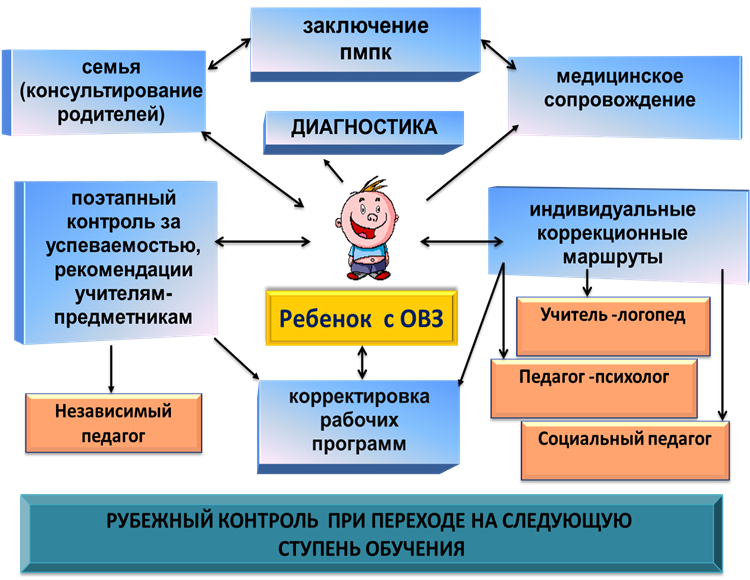 Коррекционно-
МОДЕЛЬ ПСИХОЛОГИЧЕКОГО СОПРОВОЖДЕНИЯ
развив. работа
Коррекция комму-
никативн. навыков
Групповая
изучение
форма работы
Развитие межлич-
Первичная
познават. сферы
ностных взаимоотн.
диагност.
1
2
личностные
Подгрупповая
Эмоционально-
определение
разработка
форма работы
волевой сферы
особенности
психологи-
стратегии
ческого
психолог.
Углубленная
Индивидуал.
Развитие познават.
НАПРАВЛЕНИЯ
статуса
сопровожд.
ДИАГНОСТИКА
изучение эмоц.-
форма работы
способ.
учащихся
учащихся с
диагност.
волевой сферы
учетом
патологии
консультации,
ОСНОВНОЕ   СОДЕРЖАНИЕ   ДИАГНОСТИКИ
семинары
Мониторинг психологического сопровождения;  анализ рез.
межличностные
Консультиров.
Взаимопосещ.
Динамическое
педагогов
взаимоотношен.
уроков
обследование
Межпредметн.
интеграции
психол. особен-
ности детско-
Родительские
родит. отноше-
собрания
Консультиров.
Итоговая
ний, стиля сем.
Консультации
родителей
диагностика
воспитания
Методическая
работа
Участие в
педсоветах
Самообразование
ДОКУМЕНТАЦИЯ
ЗАПОЛНЕНИЕ ИНДИВИДУАЛЬНОЙ КАРТЫ СОПРОВОЖДЕНИЯ УЧАЩИХСЯ
I этап
II этап
III этап
Разработка тематического планирования с учетом
Журнал групповых  форм работы
Изучение анамнестических
возрастных особенностей учащихся, индивидуальных
данных
возможностей (с учетом патологии)
Журнал индивидуальных форм работы
Заполнение протоколов
Составление индивидуальных программ
индивидуального обследования
Журнал учета всех видов деятельности
коррекционно-развивающей работы
Алгоритм сопровождения обучающегося - инклюзивно
Запрос на обследование ребенка (по решению ПМП консилиума);
Обследование ребенка (всеми специалистами ПМПк);
Определение образовательного маршрута и необходимой коррекционной помощи;
Проведение коррекционно-развивающей работы;
Повторное обследование для отслеживания динамики развития.
Индивидуальный образовательный маршрут
Индивидуальный образовательный маршрут составляется на обучающегося  с ОВЗ на учебный год и содержит реальные, конкретные цели, задачи и учебный материал, находящийся в сфере его ближайшего развития. 
         С целью повышения качества психолого-педагогической помощи ребенку с ОВЗ перед педагогом-психологом стоит задача – для более успешной социализации детей тщательнее продумывать содержание индивидуального маршрута.
          С учетом индивидуального подхода к каждому обучающемуся создается комфортный психо-эмоциональный режим обучения, который способствует сотрудничеству («ученик - учитель», «ученик - ученик»).
Модель психолого-педагогического сопровождения
Мотивационный этап (благоприятные взаимоотношения учитель-ребенок-родитель)
Ориентировочный этап (определение смысла и содержания предстоящей работы)
Содержательно-операционный этап (разрабатываются коррекционные программы на диагностической основе конкретного ребенка)
Оценочный этап (анализ результатов )
Цель обучения ребёнка состоит в том, чтобы сделать его способным развиваться дальше без помощи учителя. 

                           Элберт Грин Хаббард.
Структура программы коррекционной работы
Введение.
Целевая группа программы.
Система комплексного сопровождения.
Формы работы с детьми с ОВЗ.
Мониторинг динамики развития детей.
Организационно-педагогические условия реализации программы.
Показатели результативности реализации программы.
1. Введение
Нормативно-правовая база, регламентирующая процесс коррекционно-развивающей помощи детям с ОВЗ (федеральный уровень,  региональный уровень, уровень ОУ).
Цель программы.
Задачи программы.
Федеральный уровень:
Закон РФ от 10 июля 1992 г. N 3266-1 "Об образовании"
 Федеральный закон от 24 ноября 1995 г. №181"О социальной защите инвалидов в Российской Федерации".
Федеральный закон от 24 июля 1998 г. N 124 "Об основных гарантиях прав ребенка в Российской Федерации".
 Постановление Правительства РФ от 12 марта 1997 г. N 288 "Об утверждении Типового положения о специальном (коррекционном) образовательном учреждении для обучающихся, воспитанников с ограниченными возможностями здоровья" (с изменениями от 10 марта 2000 г., 23 декабря 2002 г., 1 февраля 2005 г., 18 августа 2008 г., 10 марта 2009 г.).
Приказ Министерства образования РФ от 10 апреля 2002г. № 29/2065–п  «Об утверждении учебных планов специальных (коррекционных) образовательных учреждений для обучающихся, воспитанников с отклонениями в развитии».
Письмо Министерства образования РФ от 27 марта 2000 г. № 27/901-6 «О психолого-медико-педагогическом консилиуме (ПМПк) образовательного учреждения».
Задачи:
выявить особые образовательные потребности детей с ограниченными возможностями здоровья, обусловленные особенностями их физического и (или) психического развития;
осуществить индивидуально ориентированную психолого-медико-педагогическую помощь детям с ограниченными возможностями здоровья с учетом особенностей психофизического развития и индивидуальных возможностей  (в соответствии с рекомендациями психолого-медико-педагогической комиссии); 
обеспечить возможность освоения детьми с ограниченными возможностями здоровья образовательной программы на доступном им уровне и их интеграцию в образовательном учреждении.
2. Характеристика контингента учащихся с ограниченными возможностями здоровья (целевая группа программы)
1. Контингент детей с ОВЗ в ОУ (количество детей с ОВЗ в ОУ).
2. Модели организации образовательного процесса: 
специальные (коррекционные) классы – указывается:  параллель, количество  классов, вид класса,  количество учащихся, БУП.
инклюзивные классы – указывается: параллель, классы, Ф.И.О. учащихся, которые в них обучаются, проблемы, имеющиеся у обучающихся. 
индивидуальное обучение на дому - указываются: Ф.И.О., класс, расписание занятий для каждого учащегося, Ф.И.О. педагогов, проводящих занятия; программы, по которым ведется обучение.
дистанционное обучение - указываются: Ф.И.О., класс, расписание занятий для каждого учащегося, Ф.И.О. педагогов, проводящих занятия; программы, по которым ведется обучение. Указываются  технические средства, которыми располагает общеобразовательное учреждение.
3. Система комплексного психолого-медико-педагогического сопровождения
Специалисты службы сопровождения - Указываются специалисты, работающие в школе, а также те, с кем сотрудничает образовательное учреждение: дефектолог, логопед, педагог-психолог, социальный педагог, воспитатели и медицинский работник (врач поликлиники №… , прикрепленной к школе ). 
Направления работы службы сопровождения
Направления работы службы сопровождения
1. Диагностика познавательной, мотивационной и эмоционально-волевой сфер личности учащихся.
2. Аналитическая работа.
3. Организационная работа (создание единого информационного поля школы, ориентированного на всех участников образовательного процесса — проведение школьных психолого-медико-педагогических консилиумов, больших и малых педсоветов, обучающих семинаров, совещаний с представителями администрации, педагогами и родителями).
4. Консультативная работа с педагогами, учащимися и родителями.
5. Профилактическая работа (реализация программ, направленных на решение проблем межличностного взаимодействия).
6. Коррекционно-развивающая работа (индивидуальные и групповые занятия с учащимися).
3. План работы
4. Формы коррекционной работы с детьми, имеющими ОВЗ
Логопедическая помощь
Психологическая помощь
Указывается: количество учащихся, с кот. проводится логопедическая работа, психологическая количество скомплектованных групп, расписание индивидуальных и фронтальных занятий, программы обучения.
Работа спецгрупп по физической культуре
Указывается: количество учащихся, которым рекомендованы занятия, количество скомплектованных групп, расписание занятий, программы обучения.
Индивидуальные занятия с учителем
5.  Мониторинг динамики развития детей, их успешности в освоении образовательной программы,  корректировка коррекционных мероприятий)
Организация мониторинга (проводится по итогам триместра, четверти, полугодия, учебного года).
Содержание мониторинга 
	отслеживание динамики развития учащихся с ОВЗ и эффективности индивидуальных коррекционно-развивающих программ;
перспективное планирование коррекционно-развивающей работы.
6. Организационно-педагогические условия реализациипрограммы коррекционной работы
Создание безбарьерной среды;
Обеспечение специальным оборудованием;
Предоставление услуг ассистента;
Подготовка специалистов для работы с детьми  ОВЗ;
Повышение квалификации учителей по проблемам работы с детьми  с ОВЗ;
Приобретение учебно-методической литературы, используемой в учебном процессе;
Оборудование помещений;
Организация взаимодействия  в разработке и реализации коррекционных мероприятий учителей, специалистов, медицинских работников ОУ, других учреждений и организаций, специализирующихся в области проблем детства;
Получение лицензии на право реализации  специальной (коррекционной) программы.
7. Показатели результативности реализации программы
Динамика индивидуальных достижений учащихся  с ОВЗ;
Наличие соответствующих материальных условий для обучения детей с ОВЗ;
Доля педагогов ОУ, прошедших специальную подготовку и обладающих необходимой квалификацией для организации работы с детьми с ОВЗ;
Количество специалистов, привлекаемых к индивидуальной и групповой работе с детьми с ОВЗ;
ПРОБЛЕМНЫЕ ВОПРОСЫ
Реальные проблемы:-обеспечение (кадрами, ресурсами, силами);- бумажная волокита;- культурная готовность самого общества (готовность государства, учреждений, родителей, детей и тех кто на стороне детей с ОВЗ);- нагрузка педагогов
Практические приемы для работы с детьми ОВЗ
Рождение ребенка с нарушением для большинства семей является огромной трагедией.
Выделяются следующие особенности семей, имеющих детей с патологией:
Нарушается взаимодействие с социумом
Нарушаются внутрисемейные отношения, в особенности супружеские. 
Возможно нарушение репродуктивного поведения
Складываются неверные представления о лечении и воспитании ребенка   
Длительный стресс приводит к появлению повышенной раздражительности, взаимным упрекам, ухудшению супружеских отношений в целом
26
В семьях детей-инвалидов происходят качественные изменения на трех уровнях:
психологическом - в силу хронического стресса, вызванного заболеванием ребенка, постоянными и различными по своей природе психотравмирующими воздействиями; 
социальном - семья этой категории сужает круг своих контактов, матери чаще всего оставляют работу; рождение ребенка деформирует отношения между супругами,
соматическом - переживаемый родителями стресс, выражается в различных психосоматических заболеваниях.
27
«Родительский клуб»Проводить тематические встречи заинтересованных родителей и родителей детей с ОВЗ для повышения культуры, а также помочь родителям понять свои воспитательные успехи и неудачи и, возможно, пересмотреть систему взаимодействия со своим  ребенком
Общие рекомендации при работе с детьми
«Как помочь ребенку учиться»
Относитесь к ребенку как к равному, поощряйте его самостоятельность, формируйте у него активную жизненную позицию, веру в себя и свои силы.

Поощряйте и стимулируйте двигательную активность ребенка, приучайте его к обязательному выполнению утренней гимнастики, физических упражнений. 

Используйте различные упражнения для развития мышления ребенка.
30
Упражнения для развития мышления ребенка
При работе с текстом, для облегчения его понимания, осмысления и последующего запоминания, ребенок должен освоить смысловое деление текста на части и озаглавливание частей.

После прочтения (прослушивания) текста обязательно задайте ребенку вопросы на проверку правильности его восприятия, а также вопросы, требующие проявления собственного отношения к прочитанному. Больше включайте таких вопросов: «Почему?», «Зачем?», «Как ты думаешь?».

Играйте с ребенком в игру «Кто лишний?». Такая игра ведет к активному развитию мышления и логики.

Чаще задавайте ребенку загадки, придумывайте новые вместе с ним.

Поиграйте: «Обозначь одним словом». Например, «Стул, стол, шкаф, кровать – это…».
31
Возьмите за правило: никогда не давать ребенку готовые знания, лучше помочь ему «открыть» их самому.
Существует зависимость уровня развития мышления и речи от развития мелкой моторики рук, поэтому пусть ваш ребенок чаще лепит из глины и пластилина, вырезает из бумаги, закрашивает фигуры, делает поделки и т.д.
48
Развивайте речь ребенка:
Вводите в словарь ребенка новые слова, выражения с пояснением их значения и на основе наблюдения.
Уточняйте представление вашего ребенка о том или ином предмете и явлении.
Поощряйте ребенка составлять рассказы, делиться своими впечатлениями, пересказывать тексты.
Для того, чтобы ребенок правильно и адекватно воспринимал окружающий мир, нужно больше использовать наглядные и технические средства.
49
Используйте «золотое» правило Я.А. Коменского: «Все, что только можно, представить ребенку наглядно».
Шире используйте рисунки, макеты, диафильмы, совершайте мини-экскурсии с вашим ребенком, при этом обязательно стимулируйте активность ребенка на ознакомление с предметами, восполняйте недостаток зрительной информации с помощью осязания, слуха, обоняния.
50
Для развития памяти ребенка рекомендуется:
Для облегчения запоминания материала необходима установка на запоминание, чтобы у ребенка было желание запомнить.

Смысловая работа над материалом также способствует более прочному сохранению его в памяти. Например, разбивка его на составные части, составление опорной схемы - значительно облегчает запоминание и воспроизведение в дальнейшем.

Должна быть установка на время, в течение которого должен храниться в памяти этот материал, так как результаты исследований показали, что в зависимости от того, на какой срок ребенок ставил установку на запоминание, данный материал и хранился в его памяти.
35
Необходимо правильно организовывать повторение. Психологами и физиологами был определен наиболее благоприятный режим повторений: через 20 минут, затем через 3 часа, далее через 8 часов, а затем на следующий день.
У детей еще достаточно слабо развит самоконтроль, они еще не понимают, усвоили они материал или нет. Для преодоления этой особенности необходимо объяснить детям, что, «если хочешь себя проверить, – расскажи текст, правило себе, бабушке или маме, не заглядывая в книгу. В крайнем случае – загляни в книгу еще раз и затем вновь попытайся его пересказать».
Нарисуйте на листе бумаги различные фигуры в произвольном порядке, дайте посмотреть вашему ребенку на них в течение 10 секунд, после чего предложите ему полностью восстановить увиденное. Такое упражнение ведет к развитию зрительной памяти.
52
Эффективными приемами коррекционного воздействия на эмоциональную и познавательную сферу детей с отклонениями в развитии являются: вовлечь детей:-  игровые ситуации, требующие оказания помощи любому персонажу (задача: разъяснить, научить, убедить);- дидактические игры, которые связаны с поиском видовых и родовых признаков предметов; - игровые тренинги, способствующие развитию умения общаться друг с другом, встать на место другого;- психогимнастика и релаксация, позволяющие снять мышечные спазмы и зажимы, особенно в области лица и кистей рук.
Для активизации деятельности учащихся с ОВЗ можно использовать следующие активные методы и приёмы обучения:1. Использование сигнальных карточек при выполнении заданий (с одной стороны на ней изображен плюс, с другой – минус; круги разного цвета по звукам, карточки с буквами). Дети выполняют задание, либо оценивают его правильность. Карточки могут использоваться при изучении любой темы с целью проверки знаний учащихся, выявления пробелов в пройденном материале. Удобство и эффективность их заключаются в том, что сразу видна работа каждого ребёнка.
Широко используется приём с различными цветовыми изображениями.Они показывают карточку в соответствии с их настроением в начале и в конце занятия. В данном случае можно проследить, как меняется эмоциональное состояние ученика в процессе занятия.
Широко используется приём с различными цветовыми изображениями.Они показывают карточку в соответствии с их настроением в начале и в конце занятия. В данном случае можно проследить, как меняется эмоциональное состояние ученика в процессе занятия.
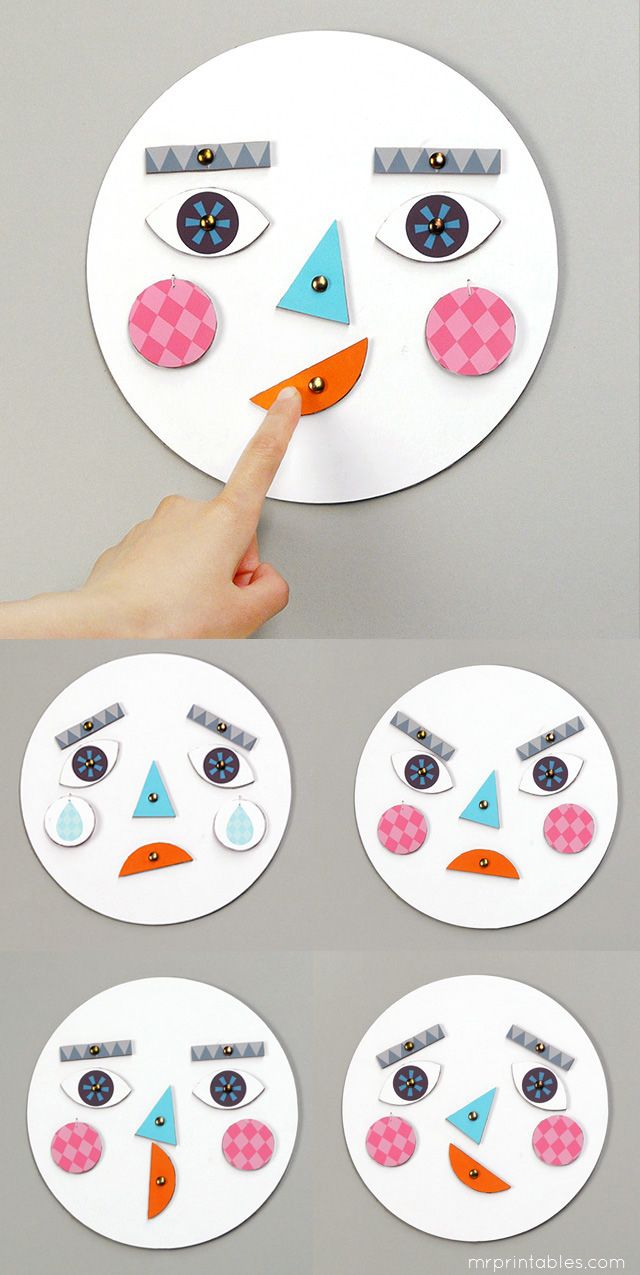 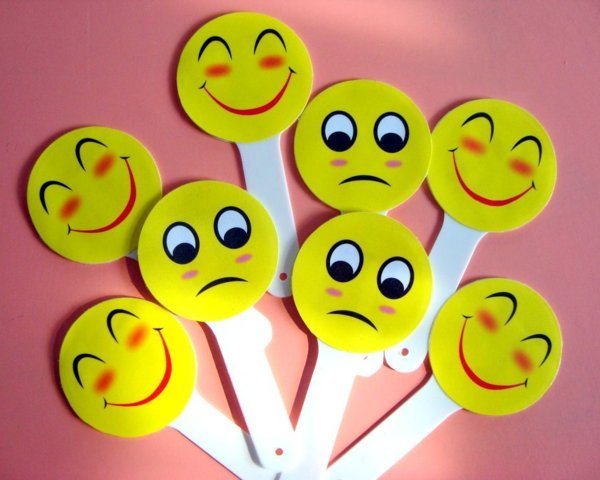 Узелки на память (составление, запись и вывешивание на доску основных моментов изучения темы, выводов, которые нужно запомнить). Данный приём можно использовать в конце изучения темы – для закрепления, подведения итогов; в ходе изучения материала – для оказания помощи при выполнении заданий.
Использование вставок на доску (буквы, слова) при выполнении задания, разгадывания кроссворда и т. д.
Восприятие материала на определённом этапе занятия с закрытыми глазами используется для развития слухового восприятия, внимания и памяти.
Благодарю за внимание!